Community Giving At Its Best
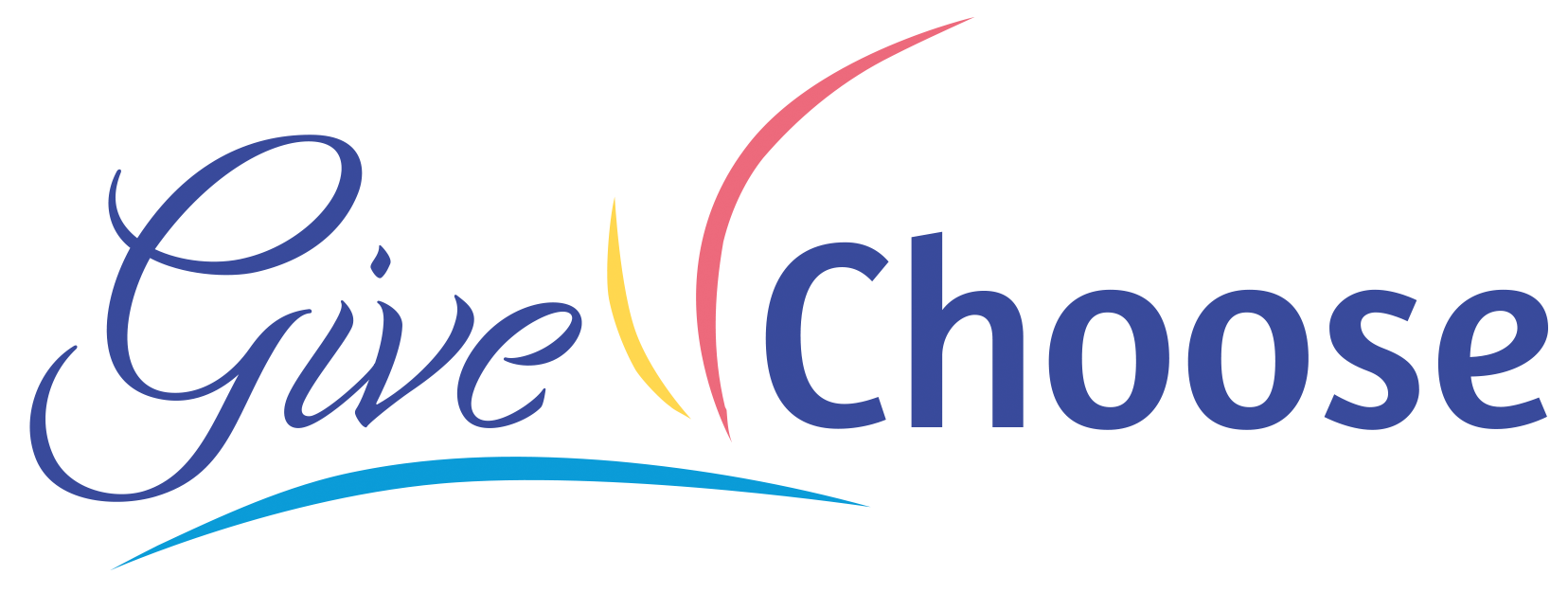 May 1, 2018
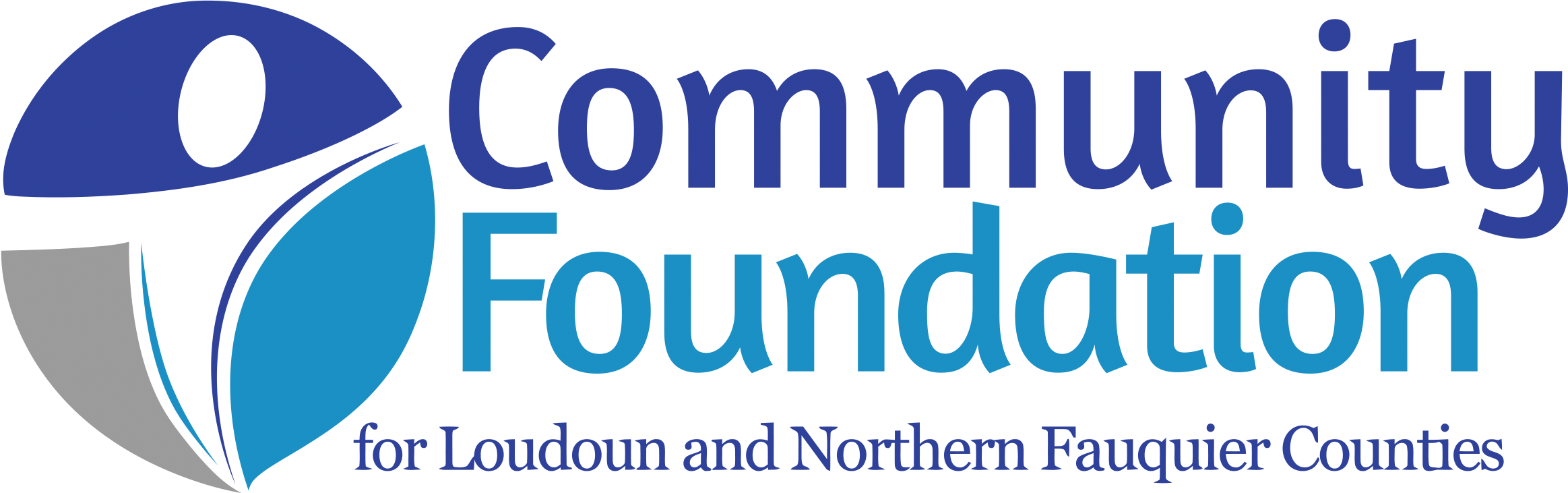 GiveChoose.org
Today’s Agenda
9:00 – 12:00
Welcome & Introductions — Amy Owen
Overview of Give Choose  —   Amy
Get Your Plan Planned!—  Cyndi Urbano
Q&A -  (All)
What is it?
One day - 24 hour online fundraising event organized by the Community Foundation for Loudoun and Northern Fauquier Counties.

To inspire our community to come together for 24 hours to give as much as possible to our local NPOs.

 24 hours of giving begins at midnight on May 1 and ends at 11:59 PM.

Early giving begins April 17th at 12:01 AM

Each nonprofit will have their own donation page to include their logos, and information

Throughout the day, individuals can click through to your landing page and make a charitable gift on GiveChoose.org
for your organization and for the local
Be A Part Of Something Big:
Capitalize On A Moment In Time:
Create Stronger Alignment:
Visibility:
an important local community
one day - 24 hours -
Board, Donors, Community.
movement.
Why participate?
nonprofits in our area.
brings energy and momentum.
Prizes, Prizes, Prizes:  oh boy.
Why participate?
Individual Giving is the #1 source of revenue for nonprofits.  Nationwide, 80% of charitable giving comes from individuals (that includes 8% in bequests).
Raise Unrestricted Dollars:  unrestricted dollars are hard to come by.
New Giving Behavior:  Giving Days help introduce and reinforce new giving behaviors that can help lead to greater year round giving.
Reach New Donors:  33% of donations in both 2014 and 2015 came from new donors; 55% in 2016; 52% in 2017.
History of Give Choose
Give CHOOSE OUtreach
Banner on Toll Toad leading up to May 1
Loudoun Now sponsorship for online and print ads
Middleburg Eccentric ad
Wee cards
Posters
Community Foundation Facebook Ads to reach new donors
YOU!
how much does it cost?
Nothing – up front
All donations are fully tax-deductible.  Of each gift, 4.99% covers credit card fees and helps to offset Give Choose expenses
It will take the Community Foundation up to 60 days to disperse funds (to allow for credits and reconciliation)
Eligibility & Requirements
501(c)(3) public charity in good standing with the IRS (Fiscal sponsorship and funds within the Community Foundation accepted)
Must be headquartered, have a branch or provide direct services to either Loudoun or Fauquier Counties.
Apply with a preliminary profile on GiveChoose.org by April ???. Be sure to include Statement of Agreement
Complete your profile by April ???
Registration dealine April 10
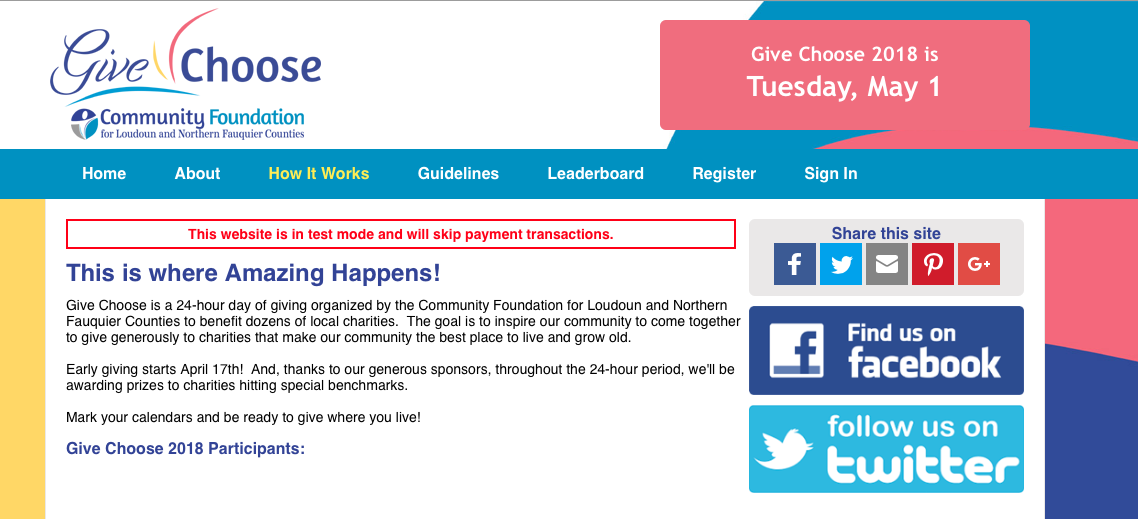 Registration dealine April 10
Logos
Mission
Matching/Challenge Gift
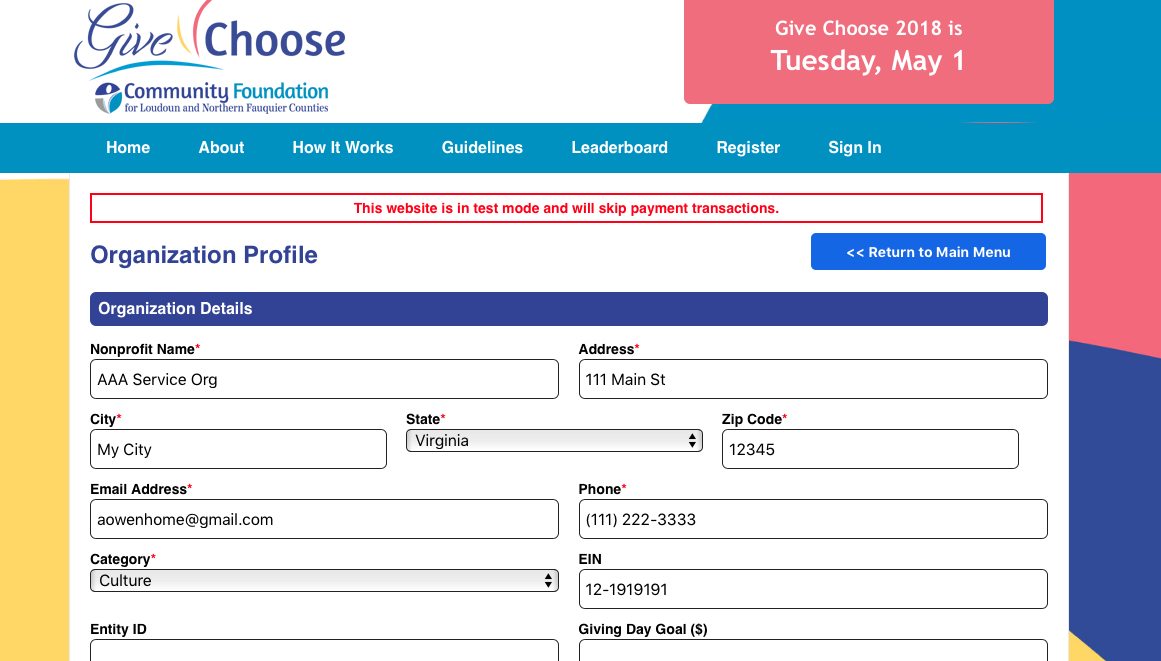 Registration dealine April 10
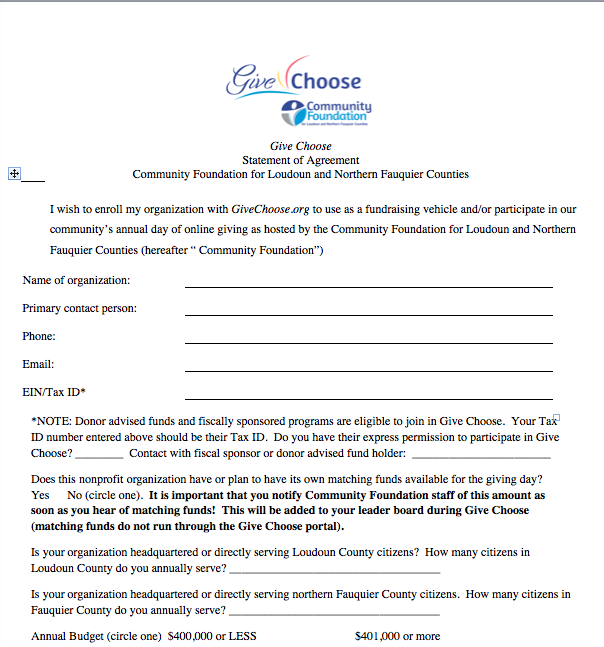 goals for 2018
$250,000 in Total Donations
25 NPOs  have Matching Gifts
1,500 Donors
90 Nonprofits
donors:  what’VE we learned
How Did You Learn About Give Choose?
donors:  what we’VE learned
What Charities Did You Support During Give Choose?
*In 2014 of the 604 donors, 215 had never before given a gift to that Nonprofit
*In 2015 of the 936 donors, 312 had never before given a gift to that Nonprofit
*In 2016 of the 922 donors, 502 had never before given a gift to that Nonprofit
*In 2017 of the 1,119 donors, 588 had never before given a gift to that Nonprofit
donors:  what we have learned
How long have you lived/worked in Loudoun/Fauquier?
Did you tell other people about Give Choose?
donors:  what we learned
Our Sponsors helped to create a Prize Pool.  How influential were those prizes as you decided to give?
donors:  what we’ve learned
Some NPs had matching gifts set up in advance from donors to match your gift made.  How compelling were matches as you decided to give?
donors:  what we learned
The Value of Challenge Gifts
55% to 60% say they were influenced by YOUR Challenge Gift
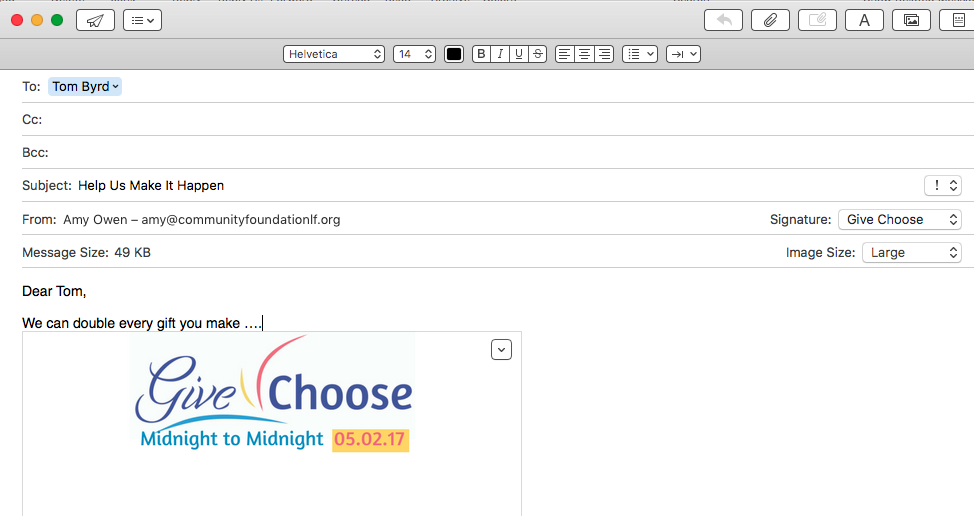 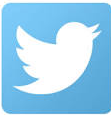 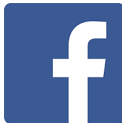 donors:  what we learned
The Value of Challenge Gifts
Register it Amy Owen by email.
Lead with it in your NP Profile on Give Choose
Showcase it in your emails and notices to your donors
the Prize Schedule schedule
30 Prizes YAY!
Starting with Early Gifts, Day-Of Prizes, to Grand Prizes
One last Big tip: Actionsprout
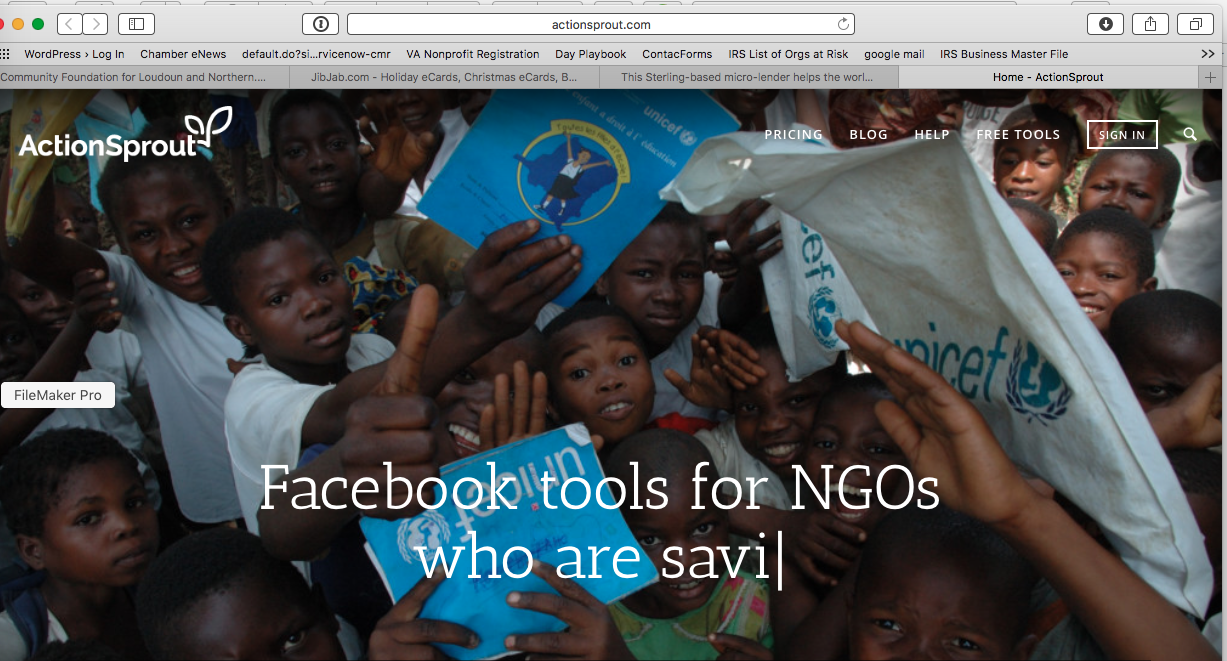 One last Big tip: Actionsprout
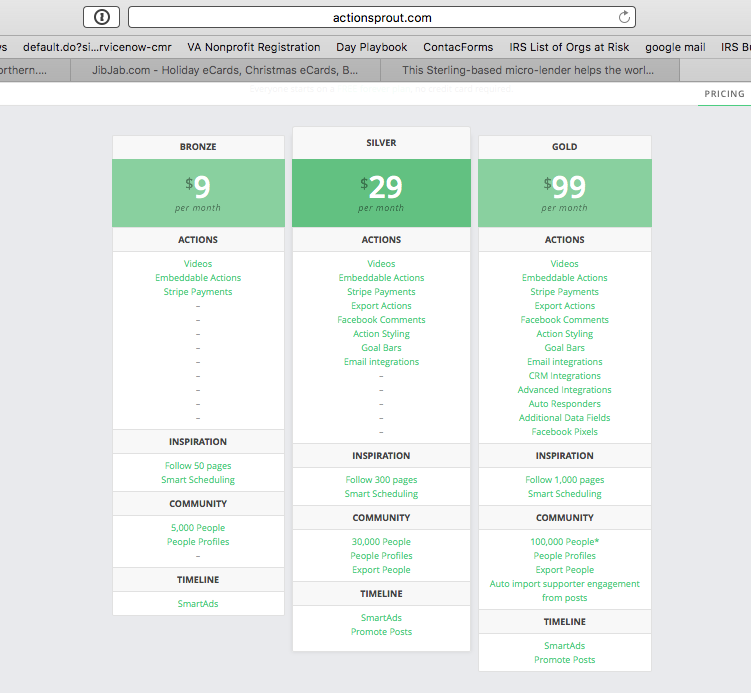 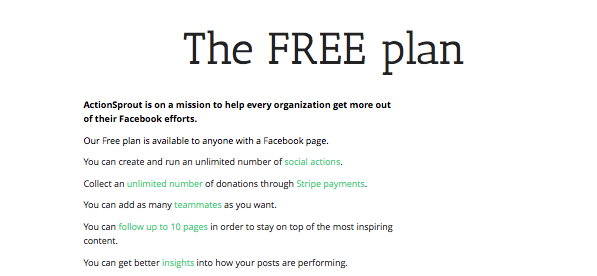 50 pages
10 Pages
300
1,000
One last Big tip: actionsprout
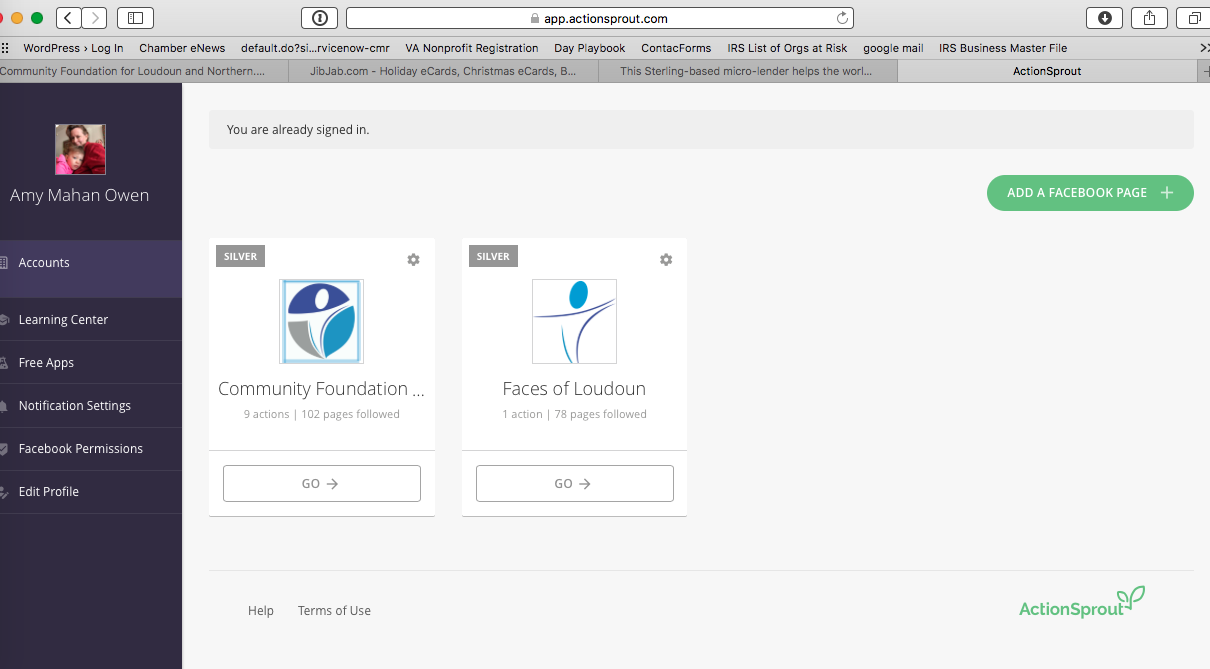 One last Big tip: actionsprout
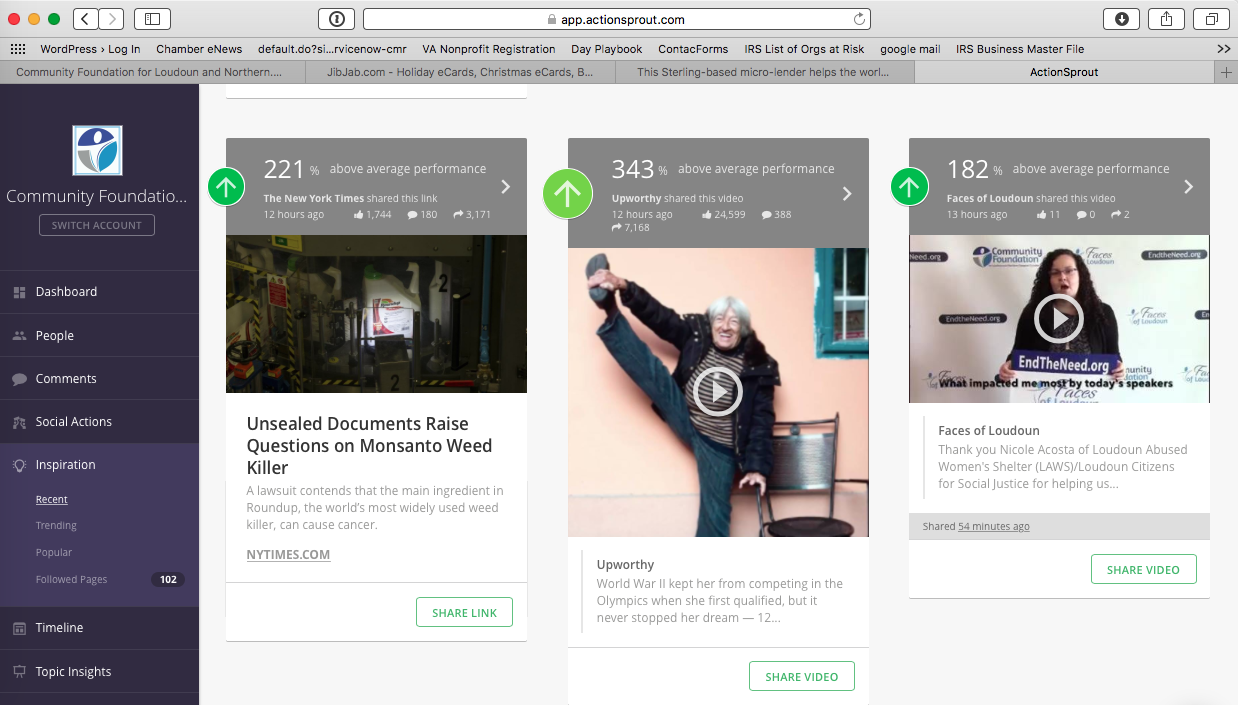